Underrättelse vid misstanke om felaktig utbetalning från välfärdssystemen
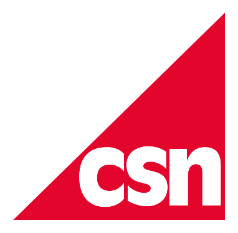 Arbetslöshetskassorna
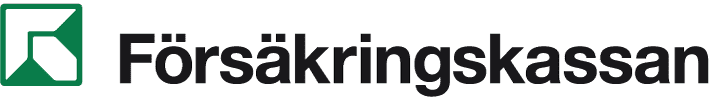 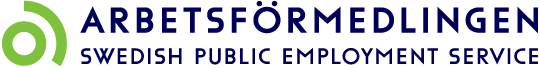 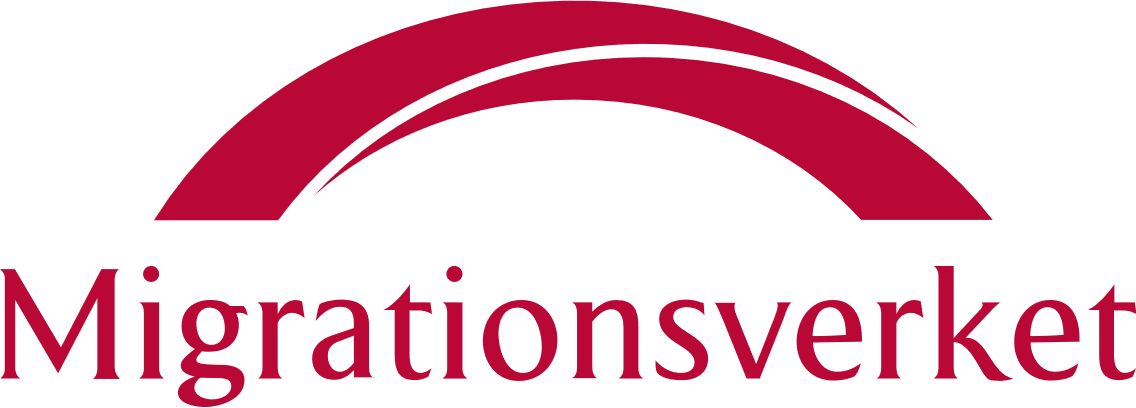 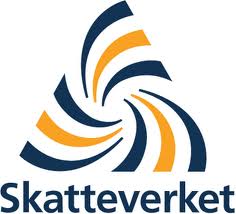 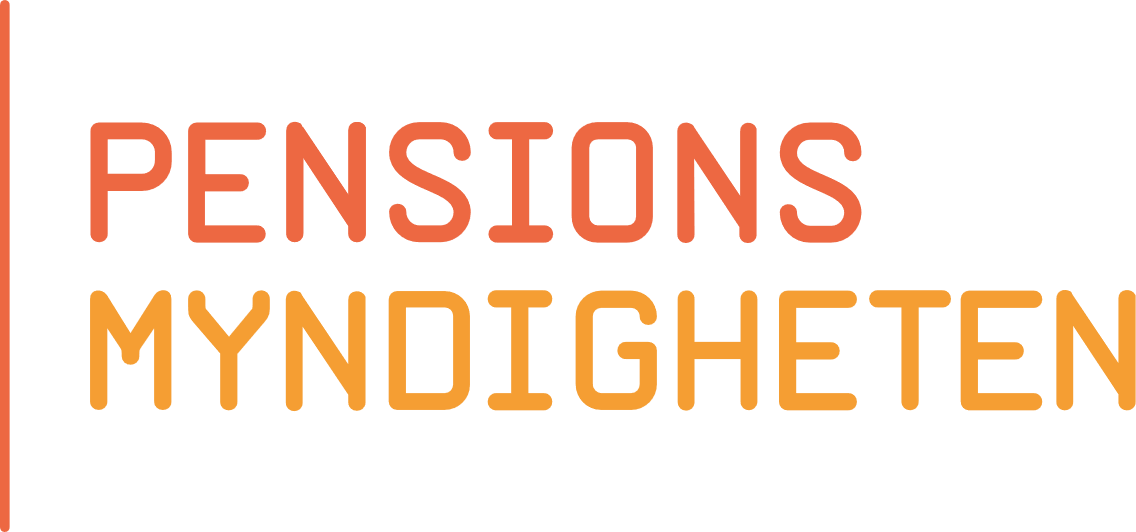 Kommunerna
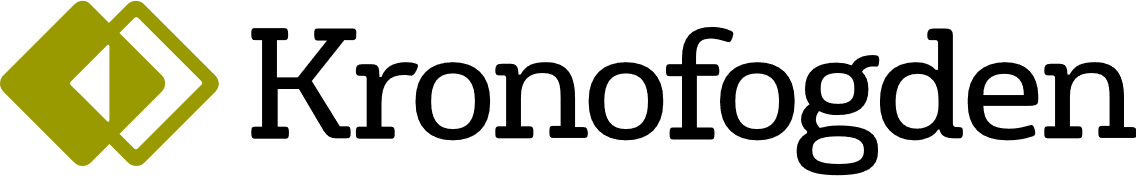 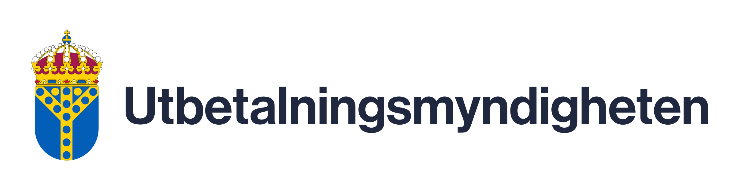 Bakgrund
2005 års informationsutbytesutredning kom fram till att mellan 18 och 20 miljarder kronor per år felaktigt betalades ut från välfärdssystemen.
Lag (2008:206) om underrättelseskyldighet vid felaktiga utbetalningar från välfärdssystemen infördes 1 juni 2008.
1 januari 2020 utökades lagen till att även omfatta kommunerna. Den skulle även gälla sådant stöd som avser en person men betalas ut till annan (t.ex. ett företag eller en arbetsgivare).
1 januari 2024 utökades lagen till att även omfatta Utbetalningsmyndigheten.
[Speaker Notes: 2005 års informationsutredning (SOU 2007:45) 
Utredningen uppskattade att det årligen felaktigt utbetalades 18-20 miljarder kronor från välfärdssystemet i början av 2000-talet. 

För att minska dom felaktiga utbetalningarna kom lagen om underrättelseskyldighet vid felaktigas utbetalningar från välfärdssystemen till. Lagen innebär en underrättelseskyldighet mellan myndigheter vid misstanke om felaktiga utbetalningar.  

Från och med 1 januari 2020 har lagens tillämpningsområde utökats. (SFS 2019:653)]
Lagen om underrättelseskyldighet (2008:206)
1 § Denna lag gäller sådana bidrag, ersättningar, pensioner och lån för personligt ändamål som enligt lag eller förordning beslutas av Migrationsverket, Försäkringskassan, Pensionsmyndigheten, Centrala studiestödsnämnden, Arbetsförmedlingen, en kommun eller en arbetslöshetskassa och betalas ut till en enskild person (ekonomisk förmån).
Denna lag gäller även sådana stöd, bidrag och ersättningar som enligt lag eller förordning beslutas av Försäkringskassan, Arbetsförmedlingen eller en kommun och avser en enskild person, men betalas ut till eller tillgodoräknas någon annan än den enskilde (ekonomiskt stöd).
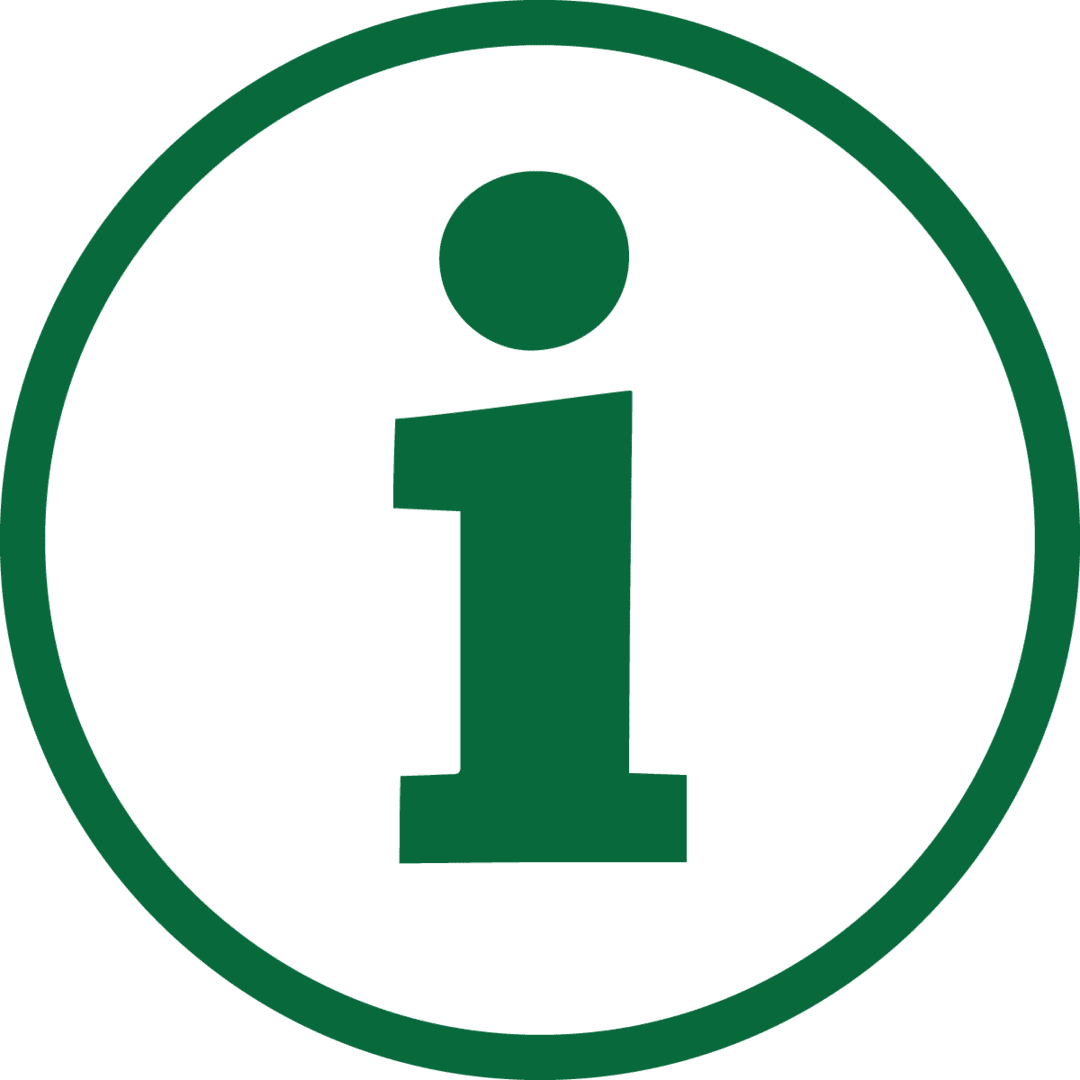 Ekonomiskt stöd som betalas ut exempelvis till en arbetsgivare eller ett bolag.
[Speaker Notes: 1§ andra stycket:]
Lagen om underrättelseskyldighet (2008:206)
3 § Om det finns anledning att anta att en ekonomisk förmån eller ett ekonomiskt stöd har beslutats, betalats ut eller tillgodoräknats felaktigt eller med ett för högt belopp, ska underrättelse om detta lämnas till den myndighet eller organisation som har fattat beslutet. Har förmån eller stöd beslutats efter överklagande ska underrättelse i stället lämnas till den myndighet eller organisation som följer av 1 §.
 Underrättelseskyldigheten gäller inte om det finns särskilda skäl.
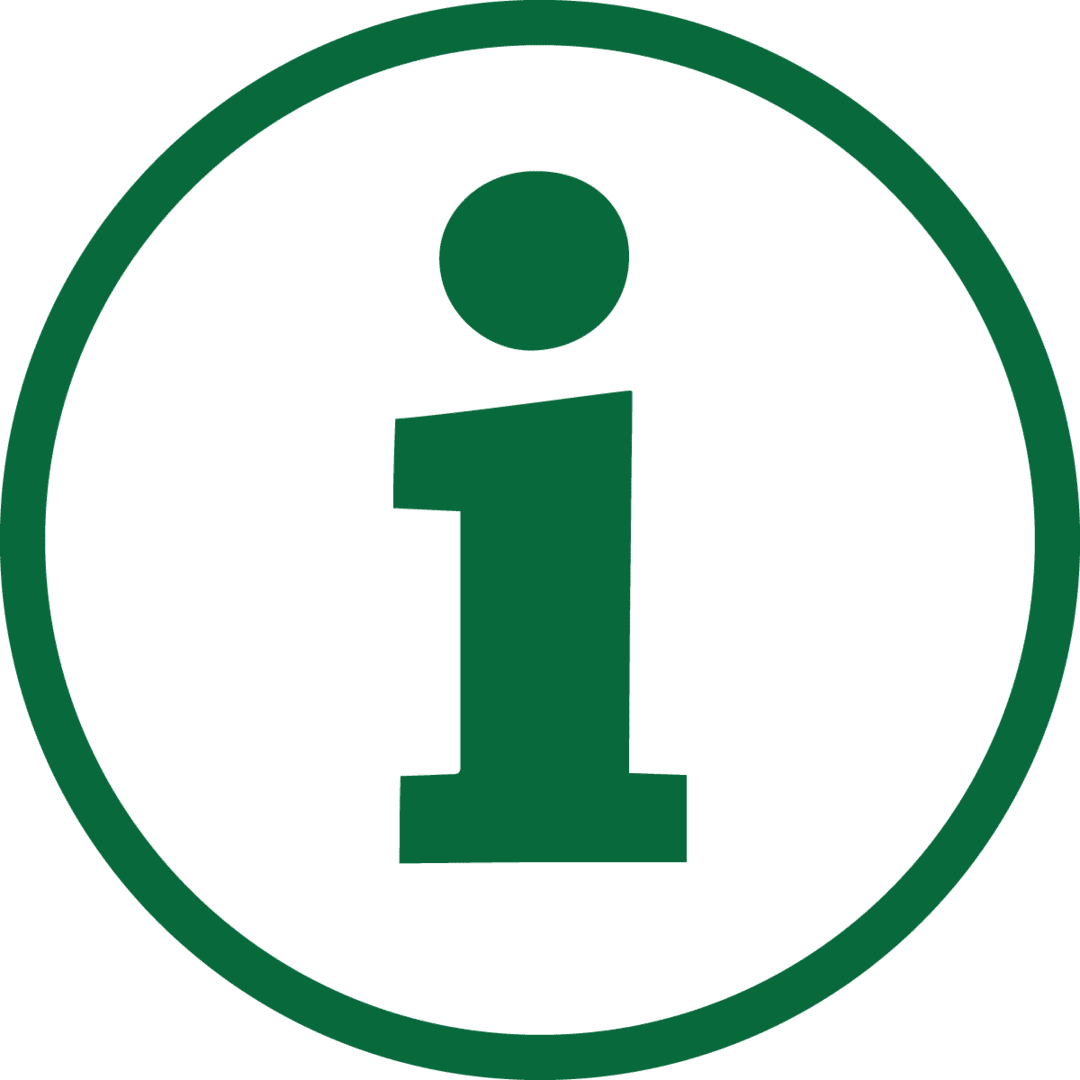 Skyldighet att lämna underrättelse
Anledning att anta, vilket betyder låg misstankegrad
Gäller inte kommande utbetalningar
Lagen om underrättelseskyldighet (2008:206)
4 § Av underrättelsen ska det framgå vilka omständigheter som ligger till grund för antagandet att en ekonomisk förmån eller ett ekonomiskt stöd har beslutats, betalats ut eller tillgodoräknats felaktigt eller med ett för högt belopp.
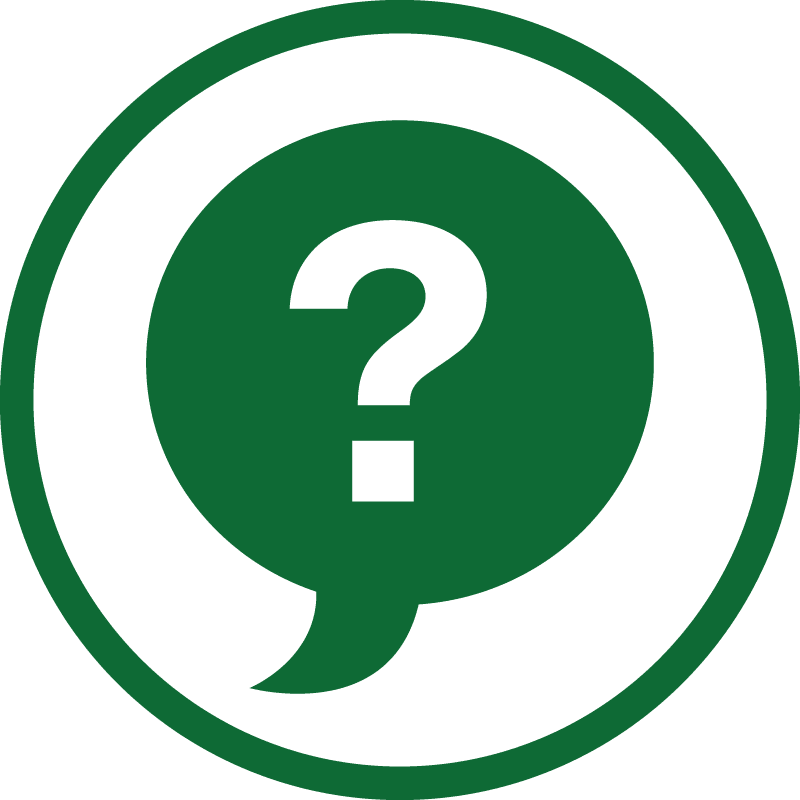 Varför finns det en misstanke om att ersättning betalats ut felaktigt?
Omständigheter som gör att misstanken uppstår.
Tidpunkt för när felaktig utbetalningen kan ha skett.
Sammanhang (t.ex. utredning/kontroll) när detta uppmärksammades.
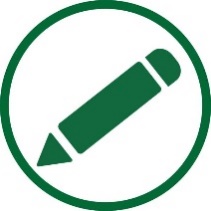 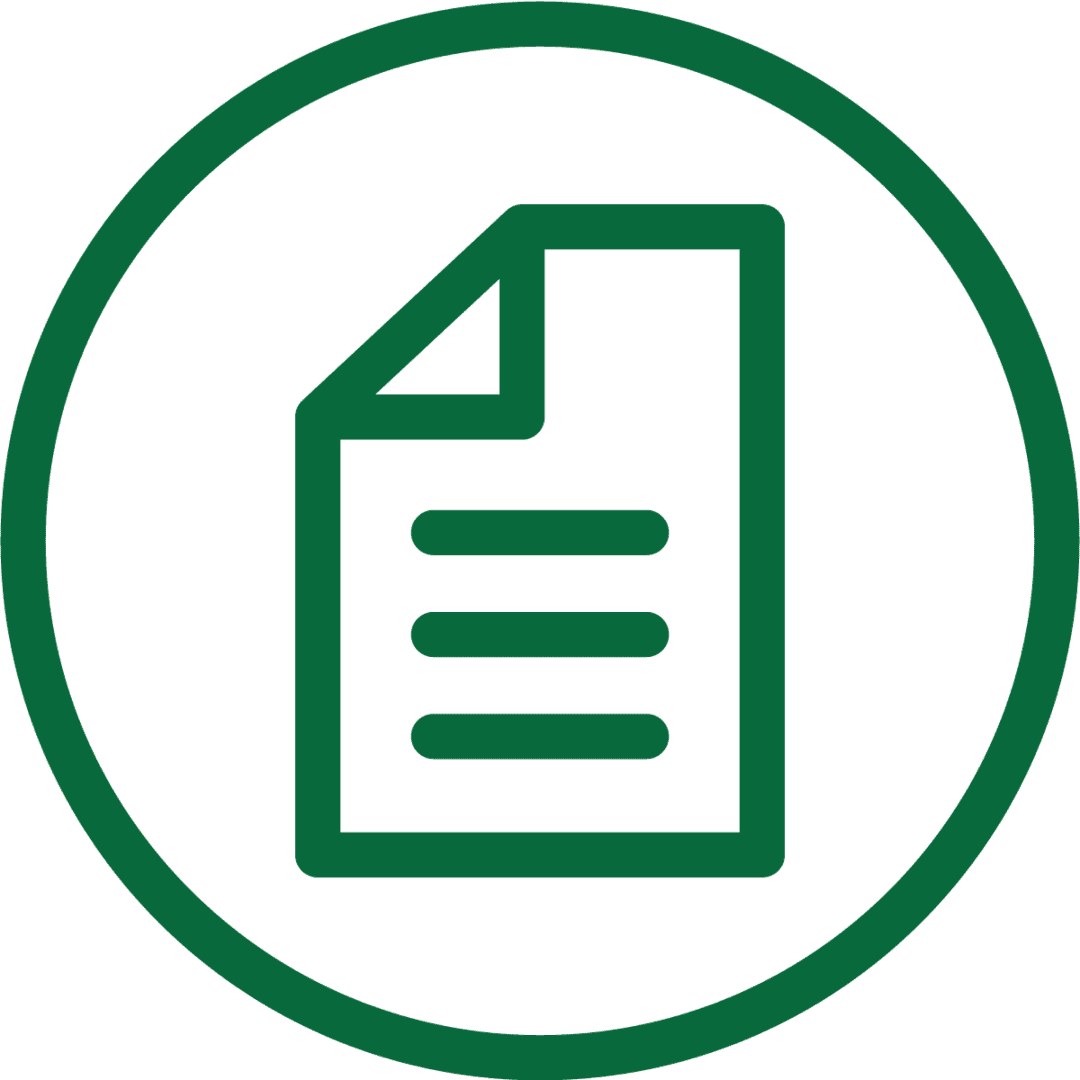 Inga bilagor.
§ 1 – mottagare av underrättelser
Arbetslöshetskassorna
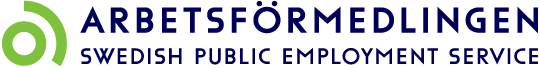 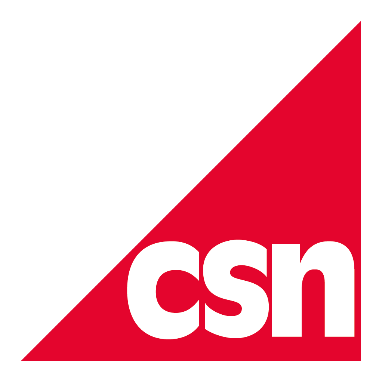 Kommunerna
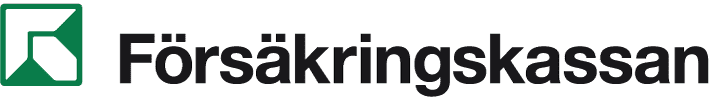 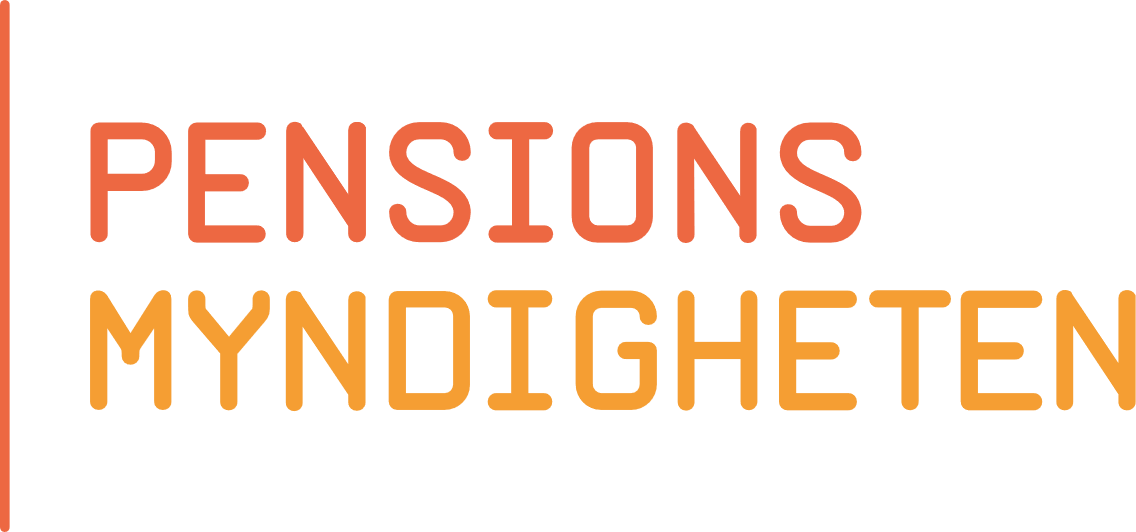 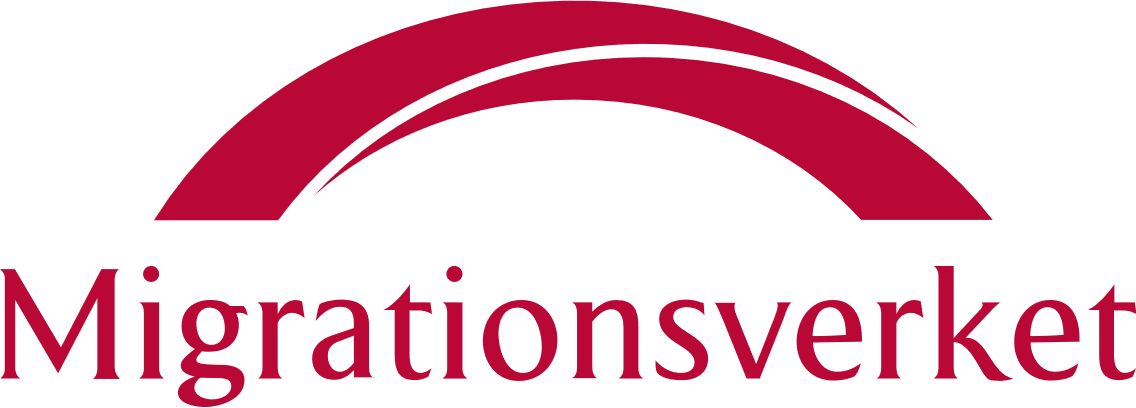 § 2 – skyldighet att lämna underrättelser
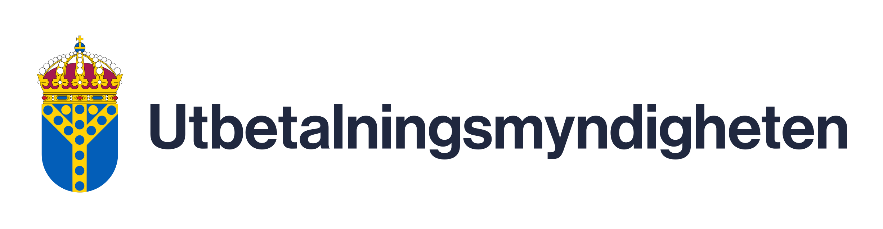 Arbetslöshetskassorna
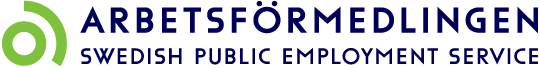 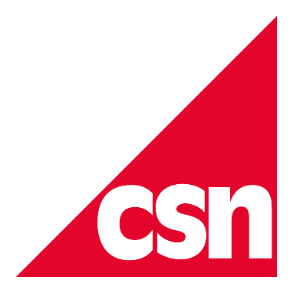 Kommunerna
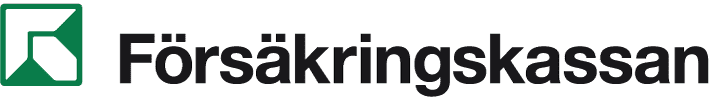 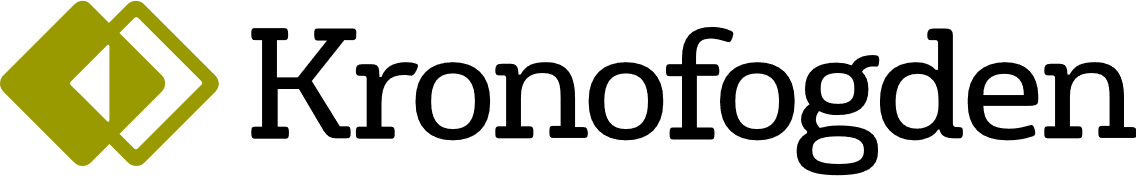 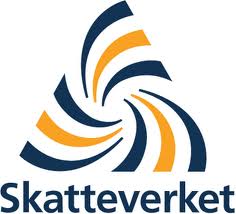 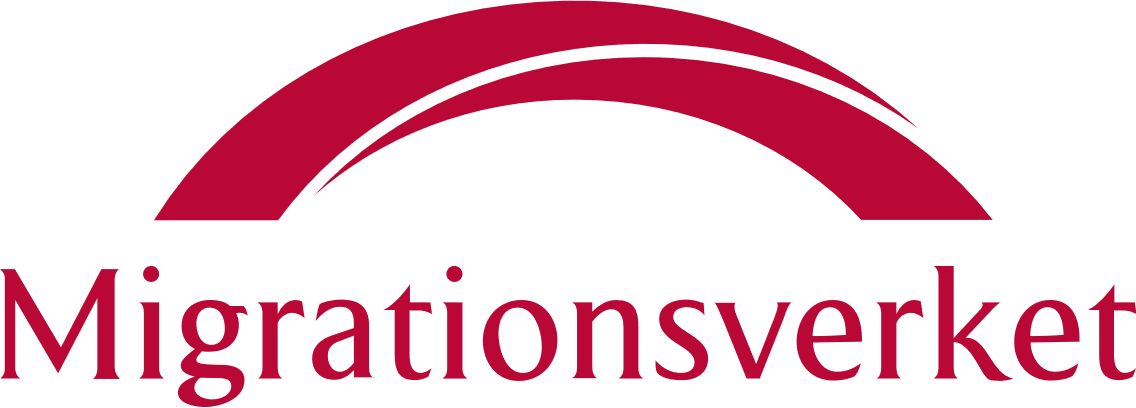 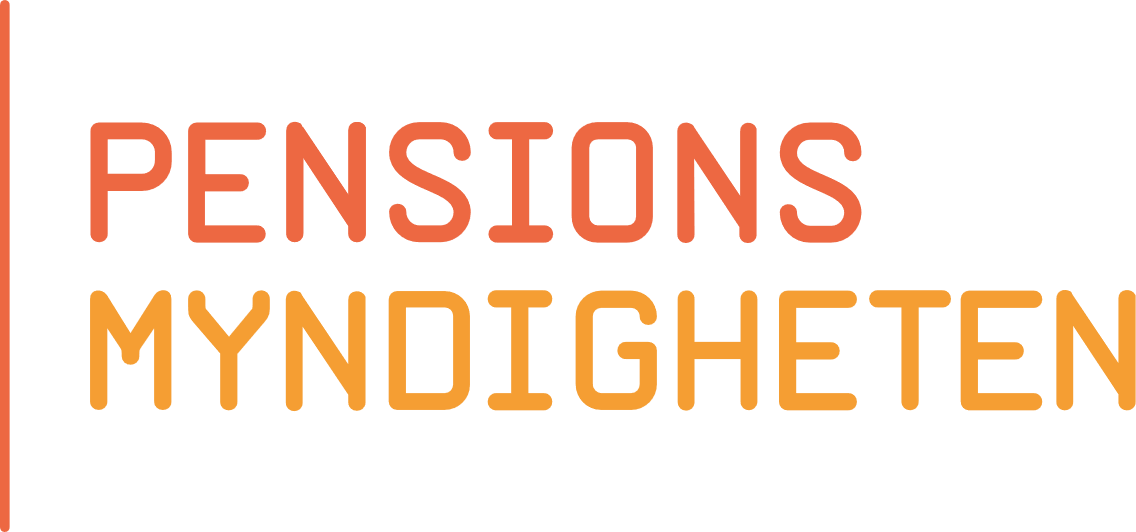 Gäller inte den brottsbekämpande verksamheten (SBE)
Utbetalande myndigheter och förmåner
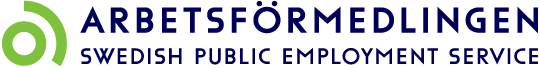 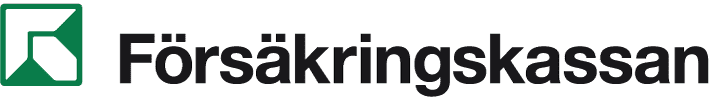 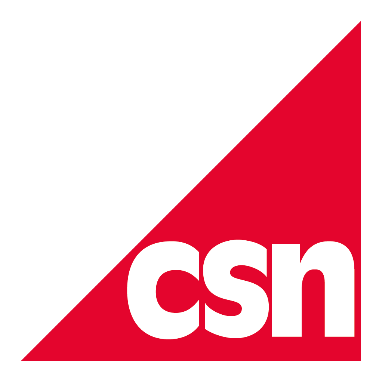 Lönestöd till arbetsgivare
Lönebidrag
Nystartsjobb
Introduktionsjobb
Extratjänst
Yrkesintroduktion
Sjukpenning
Föräldrapenning
Tillfällig föräldrapenning
Sjukersättning
Rehabersättning
Närståendepenning
Barnbidrag (skattefritt)
Bostadsbidrag (skattefritt) 
Underhållsstöd (skattefritt)
Bostadstillägg (skattefritt)
Aktivitetsstöd
Utvecklingsersättning
Etableringsersättning
Assistansersättning (skattefritt)
Tandvårdsstöd (skattefritt)
Studiestöd
Körkortslån
Hemutrustningslån
Arbetslöshetskassorna
Arbetslöshetsersättning
Utbetalande myndigheter och förmåner
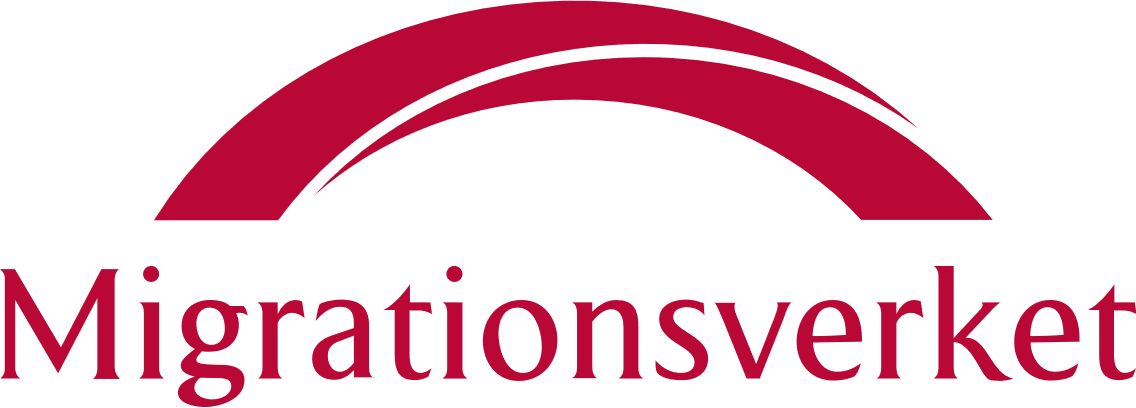 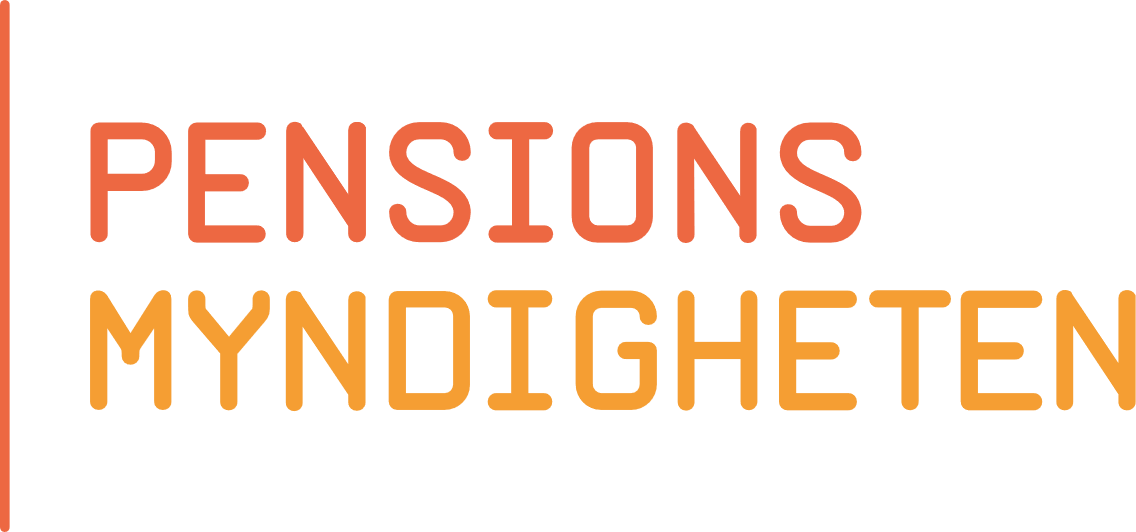 Kommunerna
Dagpenning
Bostadsersättning
Försörjningsstöd
Ekonomiskt bistånd
     till livsföringen i övrigt
Bostadsanpassningsbidrag
Ersättning personlig assistans
Allmän pension
Bostadstillägg
Äldreförsörjningsstöd
Efterlevandepension
Att begära kompletterande uppgifter
Inleder utredning
Lämnar underrättelse
Behov av kompletterande uppgifter från myndighet A
Myndighet B
Myndighet A
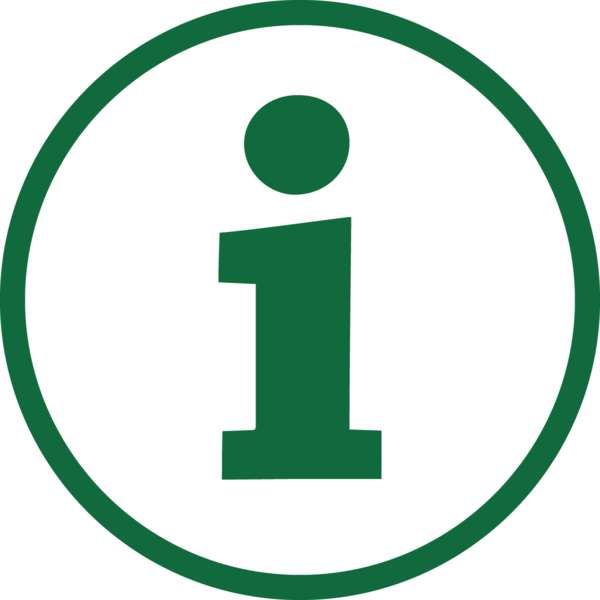 Krävs sekretessbrytande bestämmelse
10 kap. lagen om offentlighet och sekretess (2009:400)
Specifika lagrum för olika myndigheter
Till exempel bestämmelser i socialförsäkringsbalken (2010:110 )
Det går att lämna underrättelser elektroniskt till Försäkringskassan, Arbetsförmedlingen och Pensionsmyndigheten
Försäkringskassan:
Om du misstänker felaktiga utbetalningar eller bidragsbrott - Försäkringskassan (forsakringskassan.se)
Arbetsförmedlingen: 
Tipsa om misstänkt bidragsfusk - Arbetsförmedlingen (arbetsformedlingen.se)
Pensionsmyndigheten:
Tipsa om felaktiga utbetalningar eller bidragsfusk - Pensionsmyndigheten (pensionsmyndigheten.se)